Connected Home Council (CHC) Webinar Meeting will commence 12:05pm ETTuesday, November 29, 2022, 12 NOON – 1:30 PM (ET)
CHC Chair:  Ken Wacks (Ken Wacks Associates)
Vice-Chair:  Charles Hume (Southwire Company, LLC)
1.  AgendaGreg Walker (CABA)
Agenda
Appointment of New CHC Chair
Call to Order, Welcome, Introductions, About the CHC
Administrative 
Research Update 
CABA Podcasts
Keynote: “Looking to the Future: Context-Aware Connected Spaces” (30 min)
	Paul Williams (Nice North America)
White Paper Sub-Committee Update 
New Business
Announcements
Adjournment
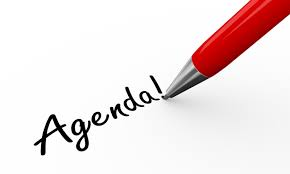 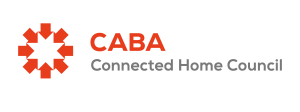 2
2. Appointment of New CHC ChairGreg Walker (CABA)
Thank you to 
Former CHC Chair
CABA Welcomes Newly Appointed CHC Chair
Dr. Wacks has been a pioneer in establishing the home systems industry and a management advisor to more than 150 clients worldwide. Dr. Wacks was appointed by the United States Department of Energy to serve four terms on the GridWise® Architecture Council, focusing on the grid interface to customer equipment including DER (local power from wind, solar, and storage) managed automatically with artificial intelligence (AI). He is a founding member of the Smart Grid Interoperability Panel, now part of the Smart Electric Power Alliance (SEPA). He chairs the Customer Grid Edge committee at the Interstate Renewable Energy Council (IREC). The member nations of ISO/IEC have elected Dr. Wacks chair of the committee developing international home and building system standards for eight terms. He received the IEC 1906 Award commemorating the founding of the IEC in 1906 and honoring experts whose work is fundamental to world standards. He has also written American National Standards in home automation and networked appliances for the Consumer Technology Association (CTA), where he chairs the energy management standards committee. Dr. Wacks wrote the book Home Automation and Utility Customer Services. As an entrepreneur at a venture-backed start-up, he developed UNIX workstations for the semiconductor industry. Dr. Wacks received his Ph.D. in electrical engineering from MIT as a Hertz Fellow and studied at the MIT Sloan School of Management.
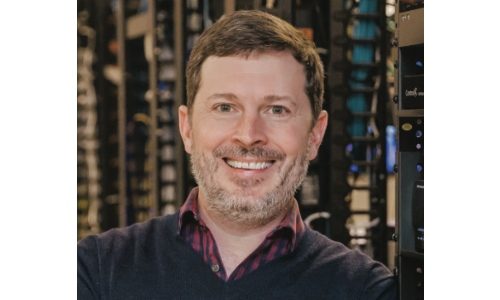 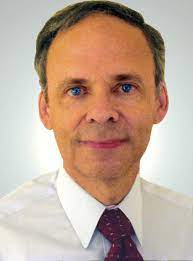 Eric Harper 
SVP, Product Marketing & Markets
Snap One
Ken Wacks
Management & Engineering 
Consultant
Ken Wacks Associates
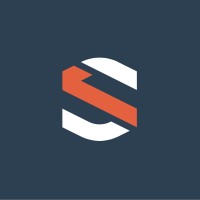 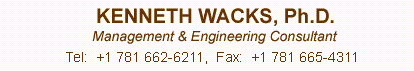 3
3.  CHC Meeting Call to Order, Intros, About the CHCKen Wacks (Ken Wacks Associates)
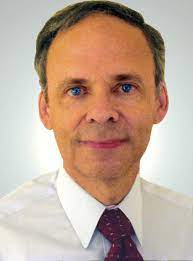 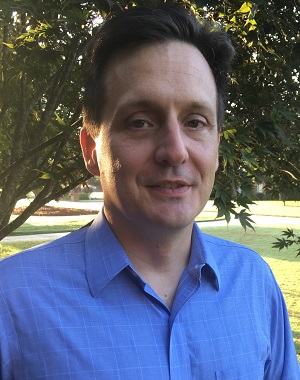 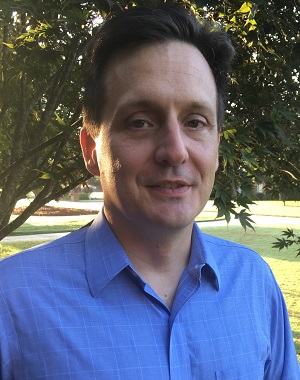 Established in 2004, the CABA Connected Home Council initiates and reviews projects that relate to connected home and multiple dwelling unit technologies and applications.  The Council also examines industry opportunities that can accelerate the adoption of new technologies, consumer electronics and broadband services within the burgeoning connected home market. www.caba.org/chc
CHC Chair
Dr. Kenneth Wacks
Management & Engineering Consultant
Ken Wacks Associates
CHC Vice-Chair
Charles Hume
Director of Digital Power Technologies
Southwire Company, LLC
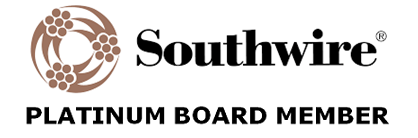 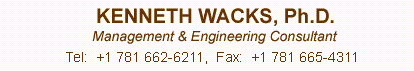 4
4.  Administrative Ken Wacks (Ken Wacks Associates)
4.1  Motion to approve past CHC Minutes August 16, 2022www.caba.org/chc
4.2  Call for CHC Vice Chairs

4.3 Call for future CHC Keynote Speakers
5
5.  Research UpdateGreg Walker (CABA)
2022 CHC Landmark Research
Smart Home Energy Management
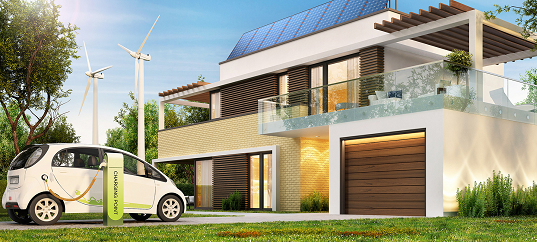 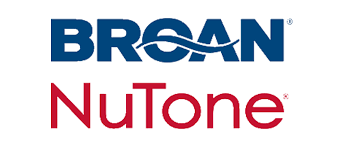 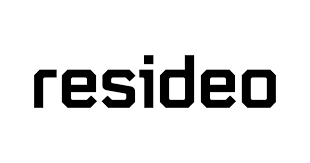 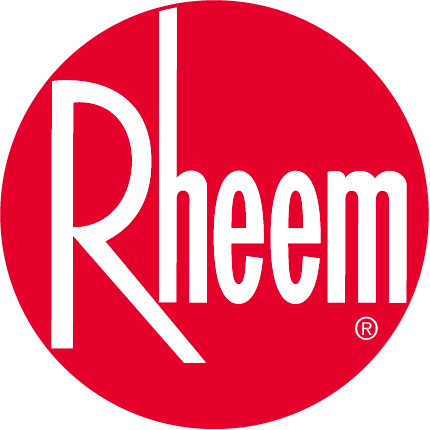 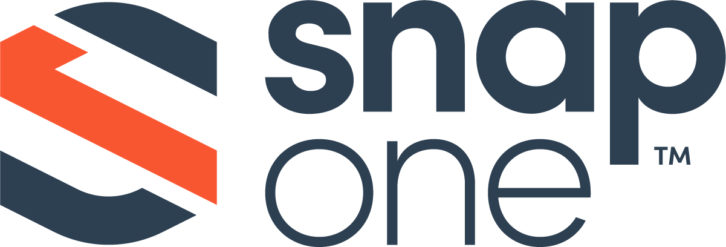 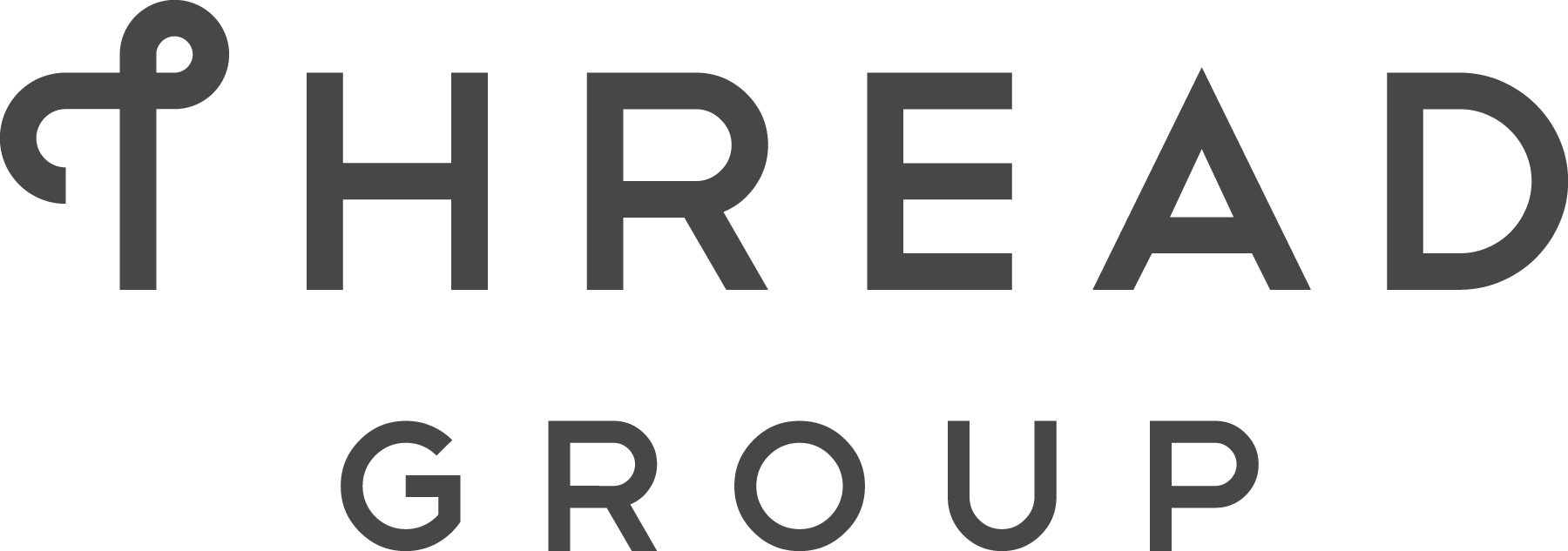 6
6.  CABA PodcastsMarta Klopotowska (CABA)
Join industry experts and leaders from around the globe as they discuss everything smart home and intelligent buildings.
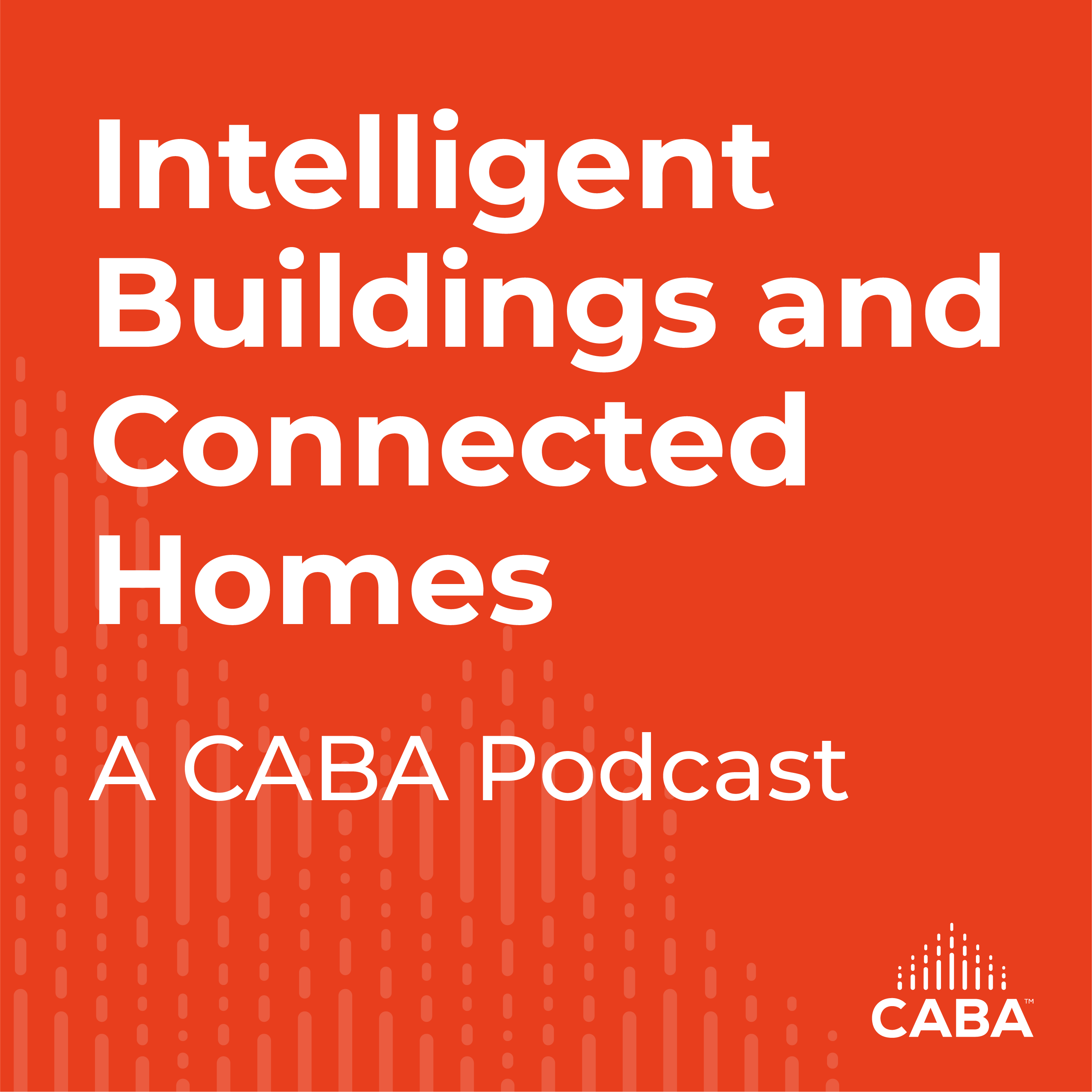 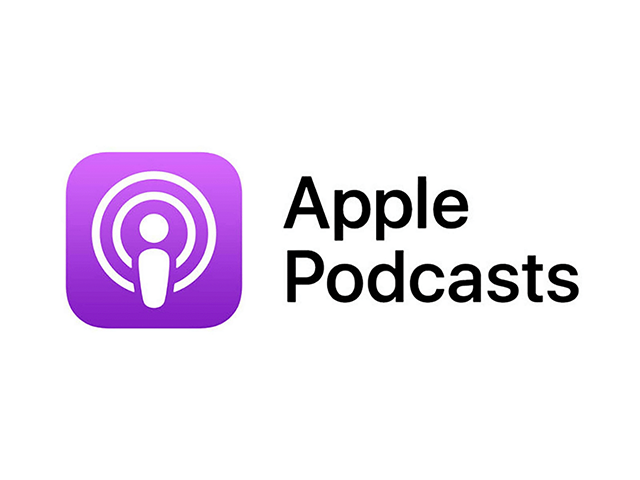 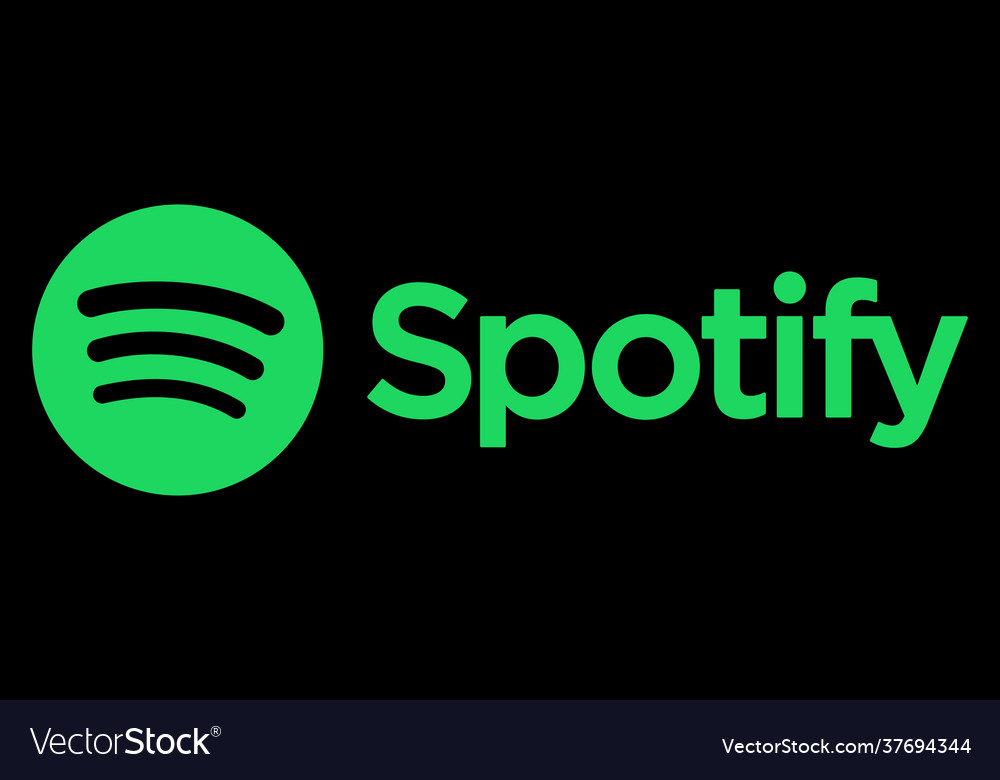 CABA is looking for guests and hosts for future pre-recorded episodes. Contact Marta Klopotowska (Klopotowska@caba.org) for more information.
October 2022 Connected Home Recording: “Extending the Smart Grid to Consumers”
7
7.  KeynoteCharles Hume (Southwire)
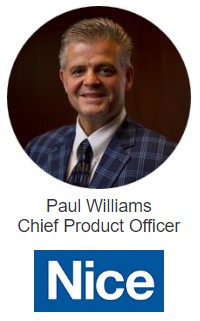 Looking to the Future: Context Aware Connected Spaces
8
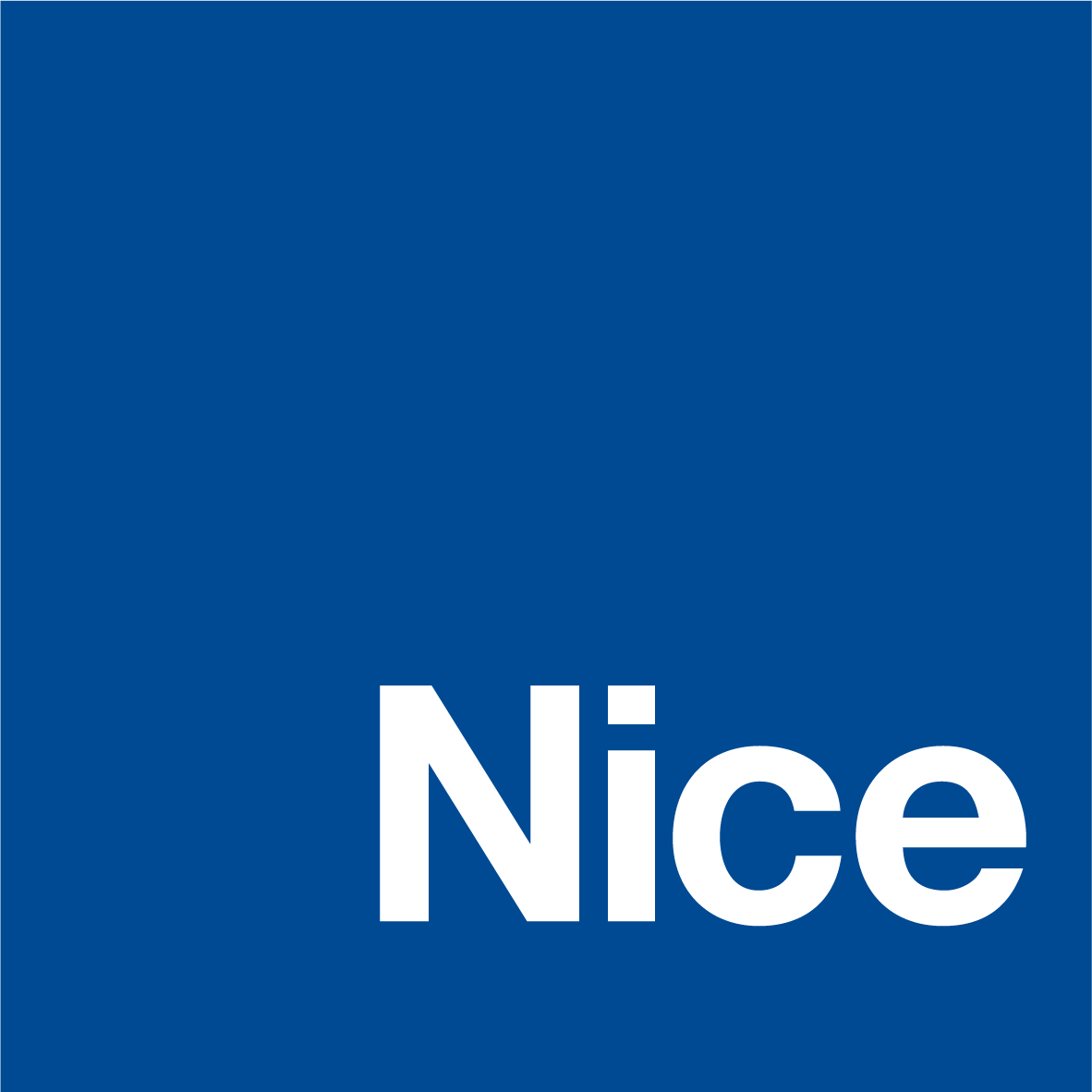 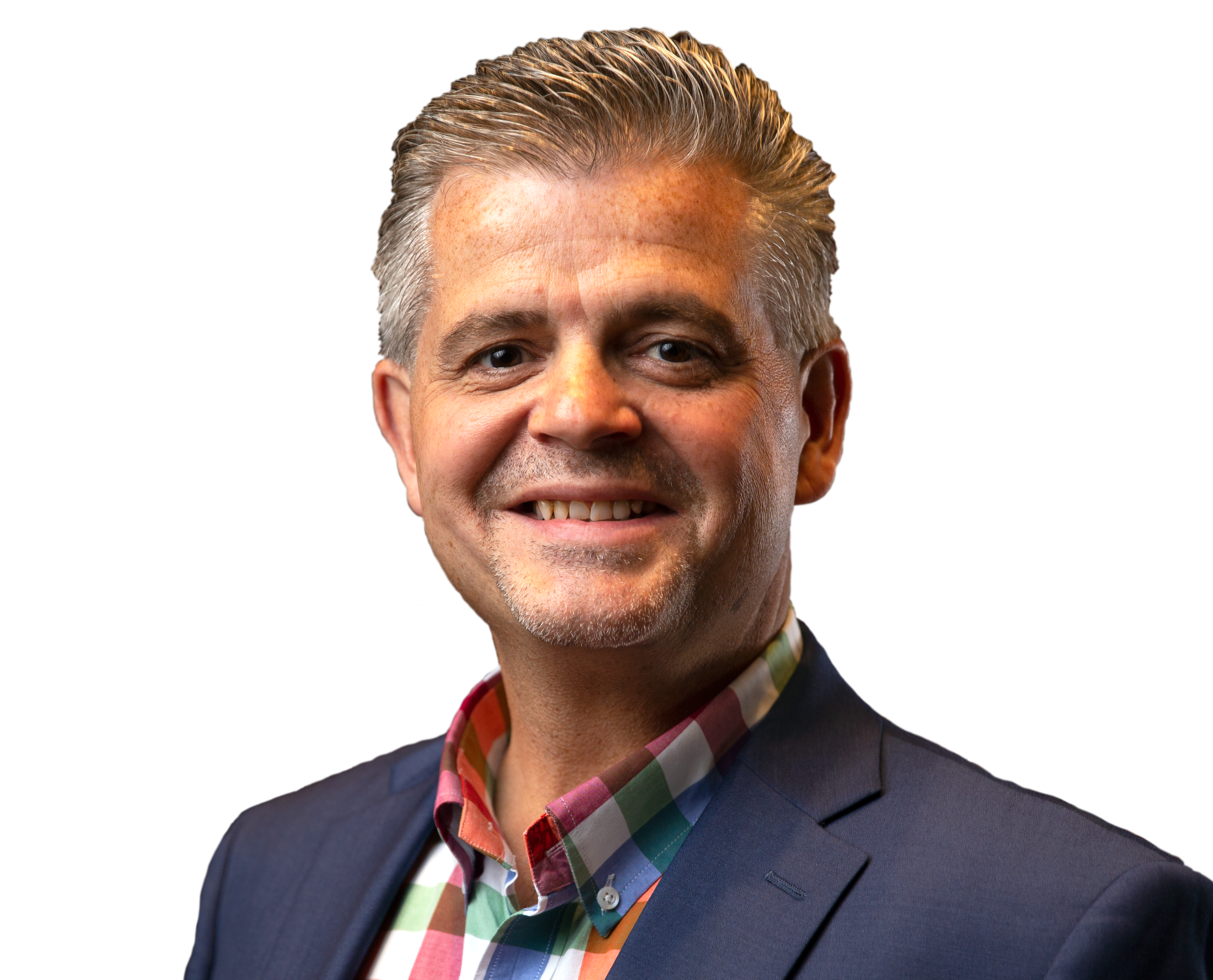 Paul Williams 
Chief Product Officer – Nice North America
CABA Connected Home Council – November 2022
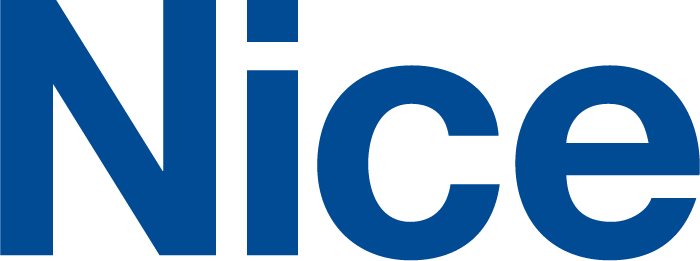 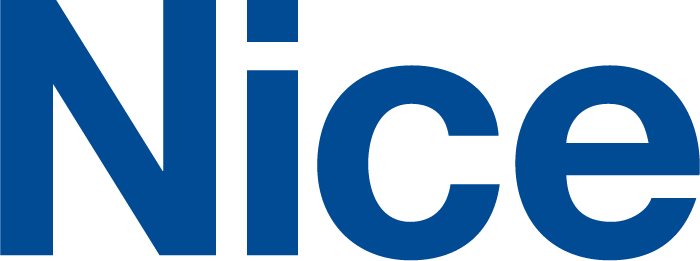 True freedom is an open world
Looking to the Future: Context-Aware Connected Spaces
To help people feel safe and secure and to enable them to experience an open world.
The Past
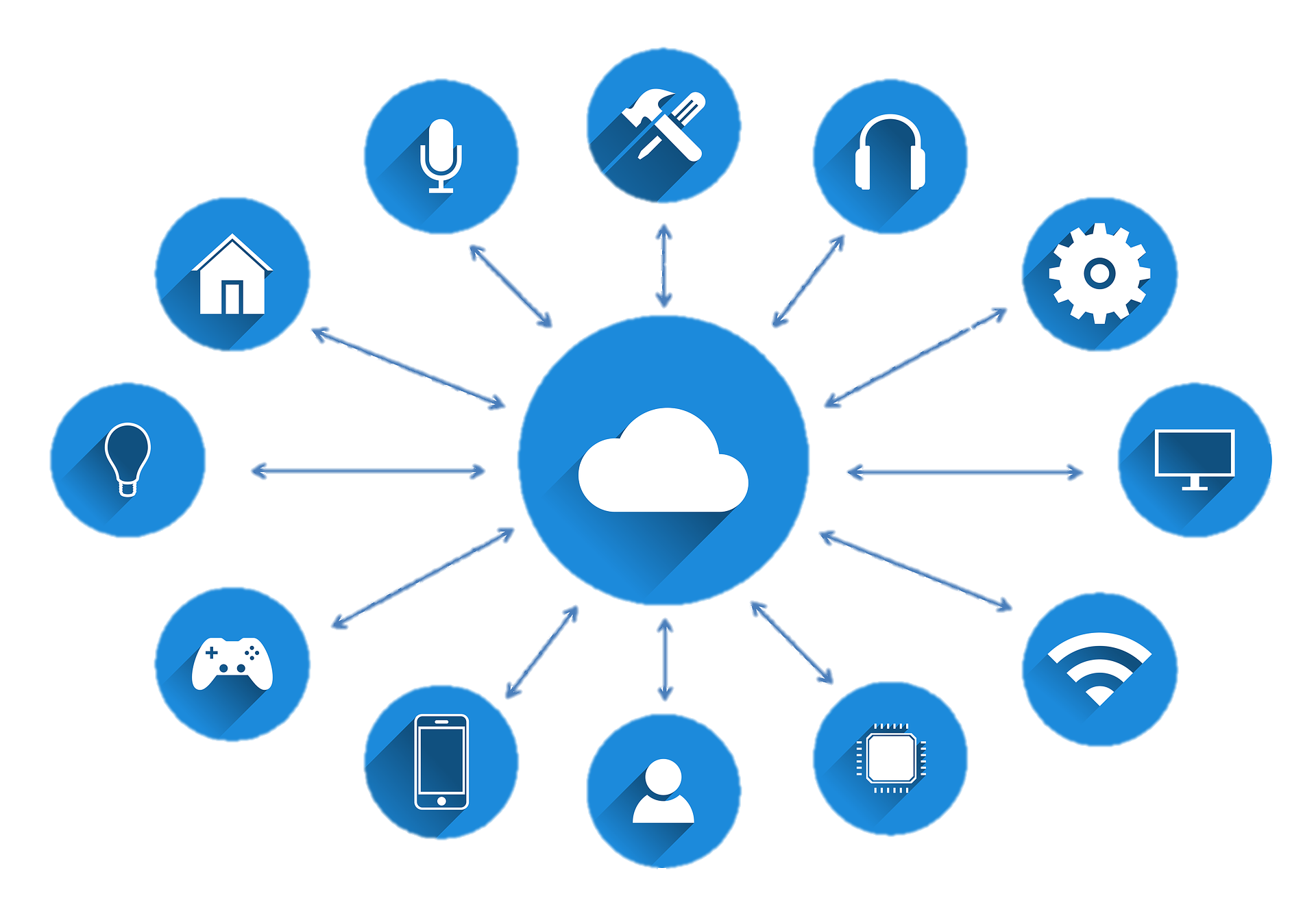 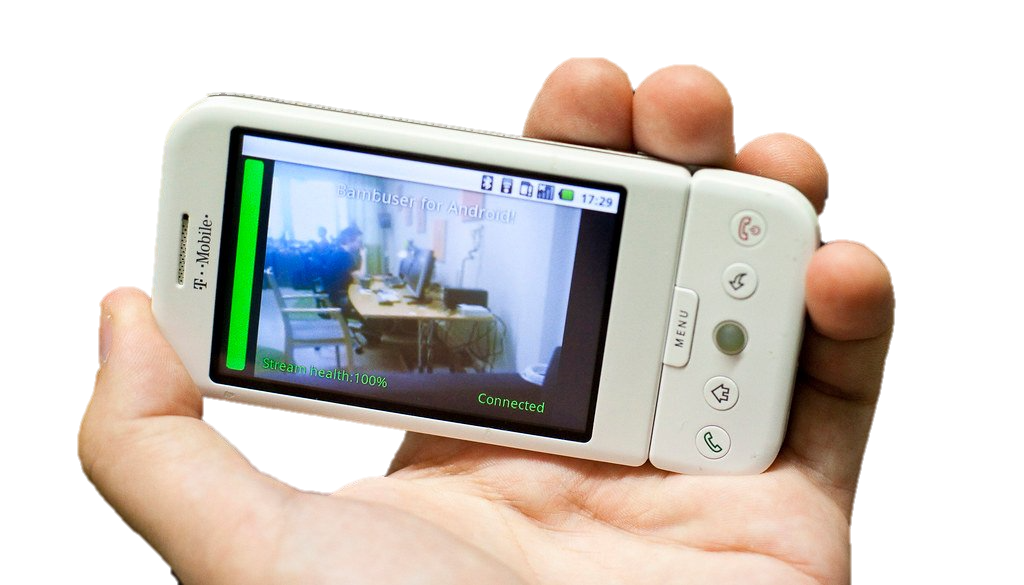 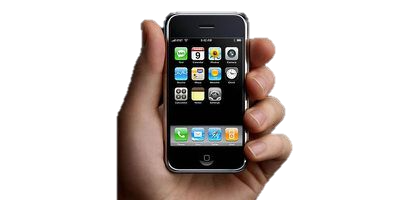 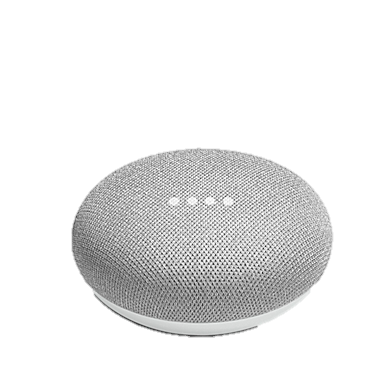 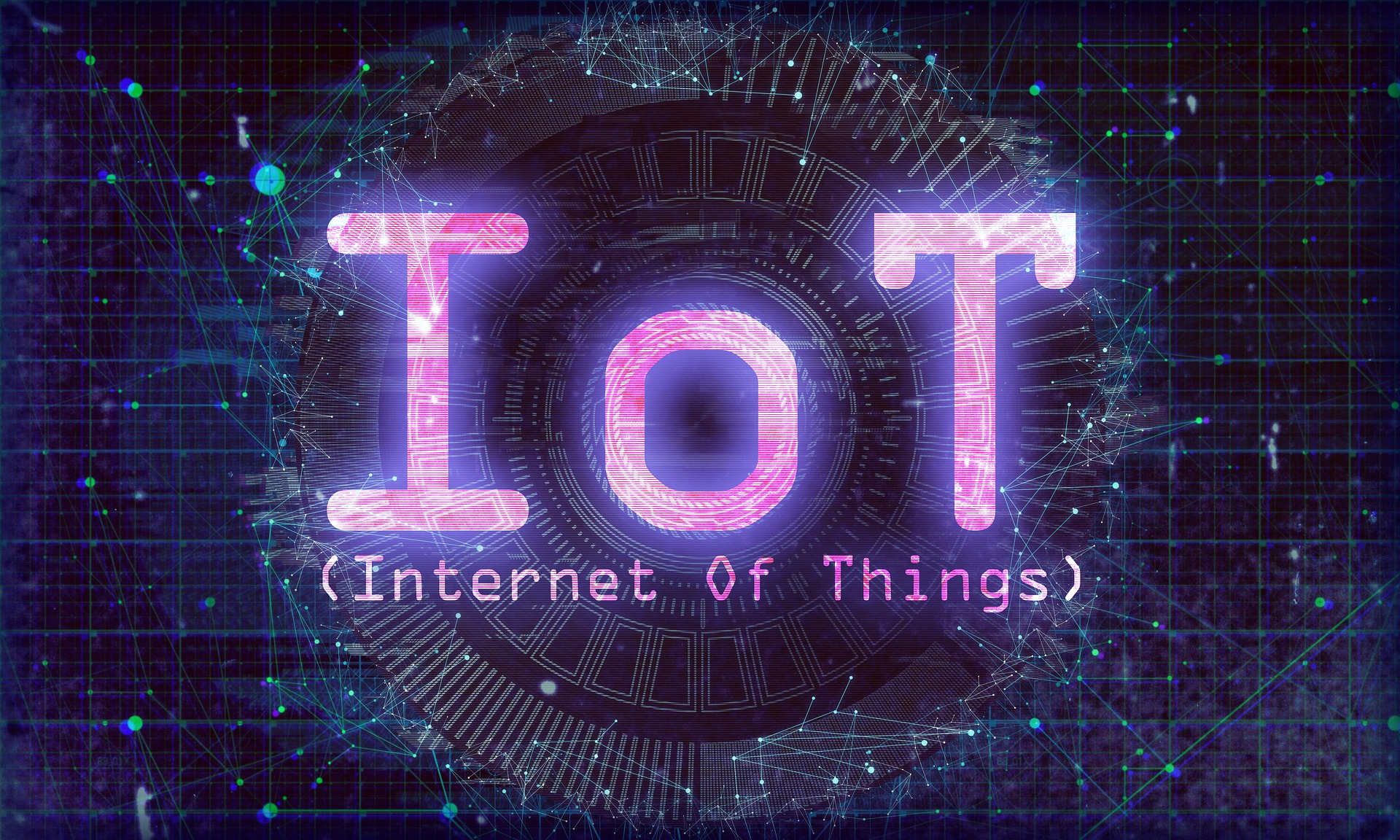 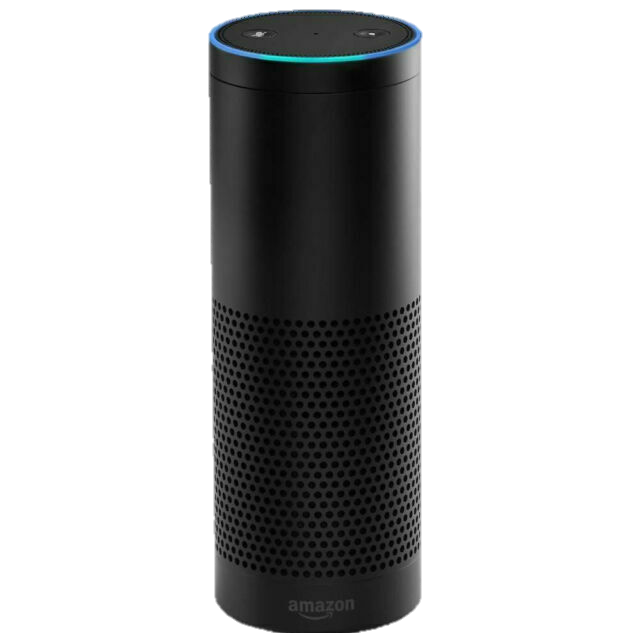 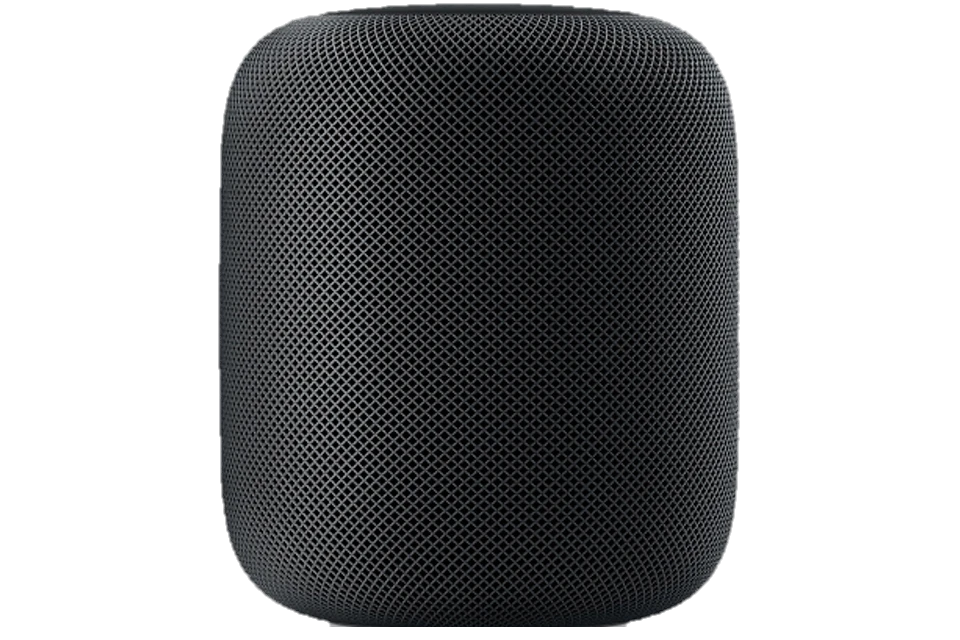 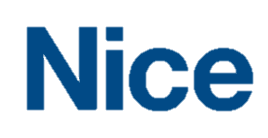 The Now
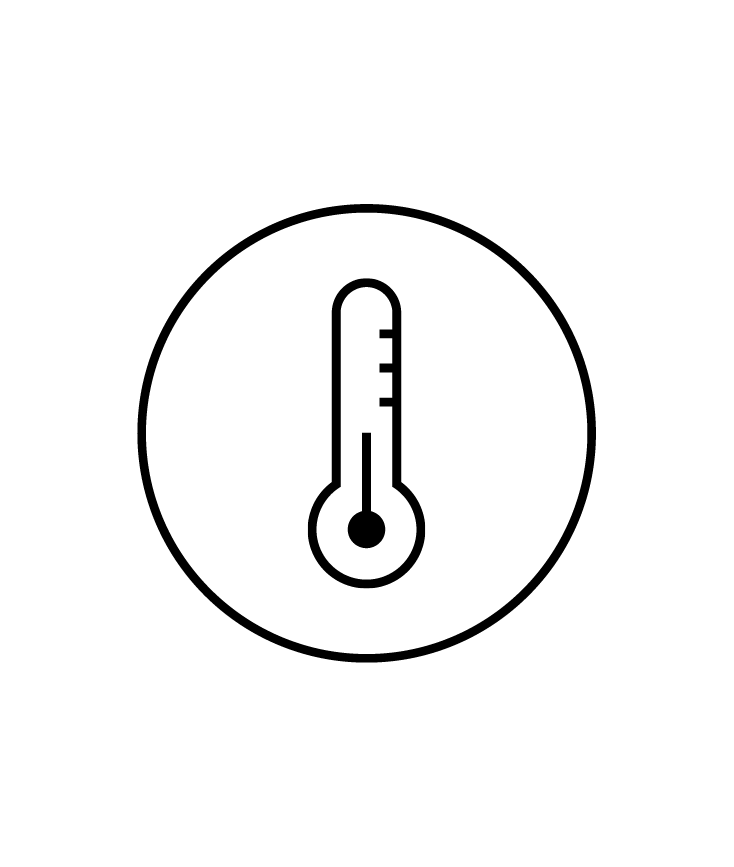 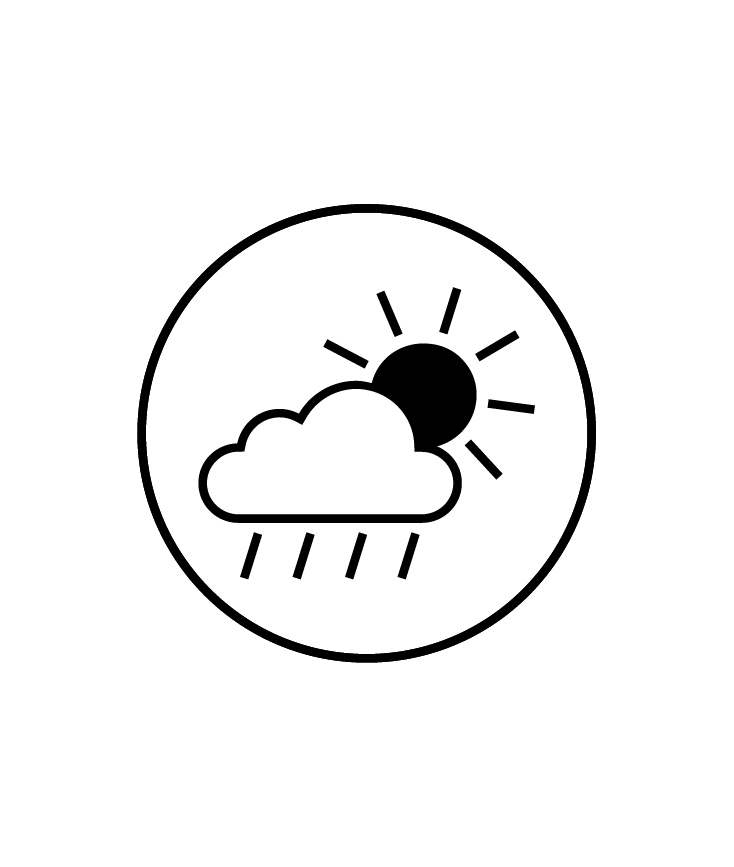 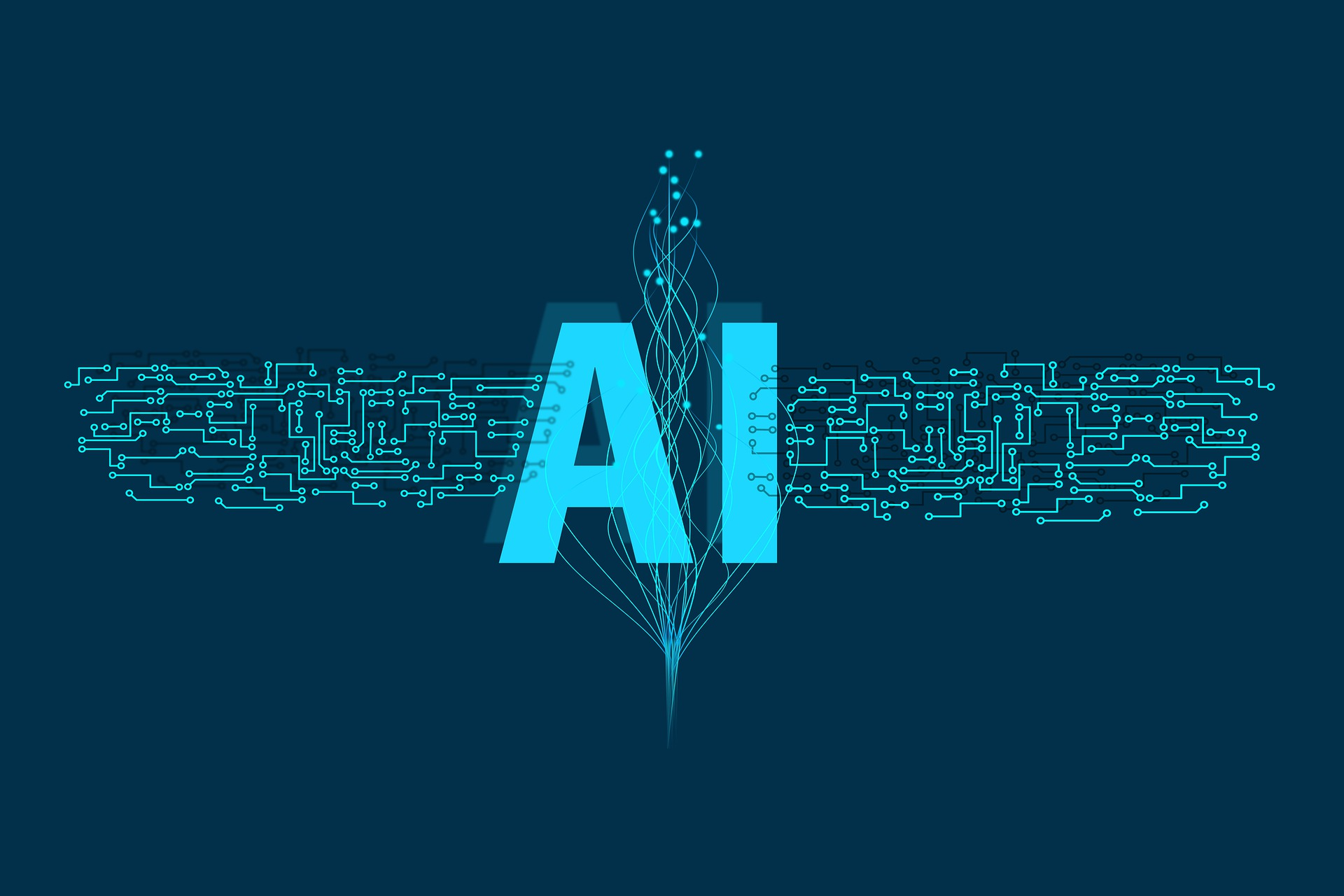 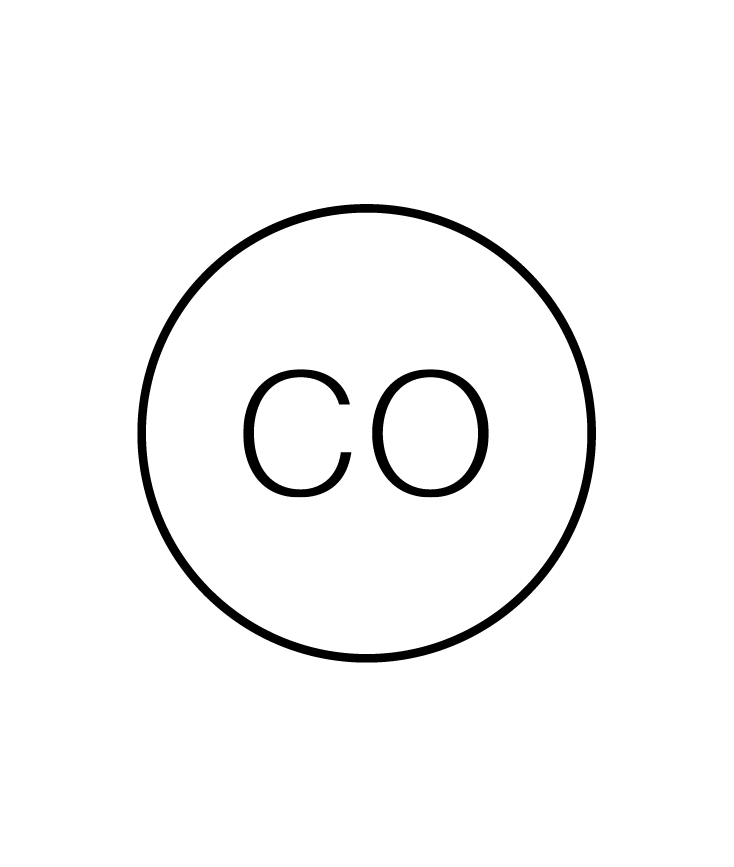 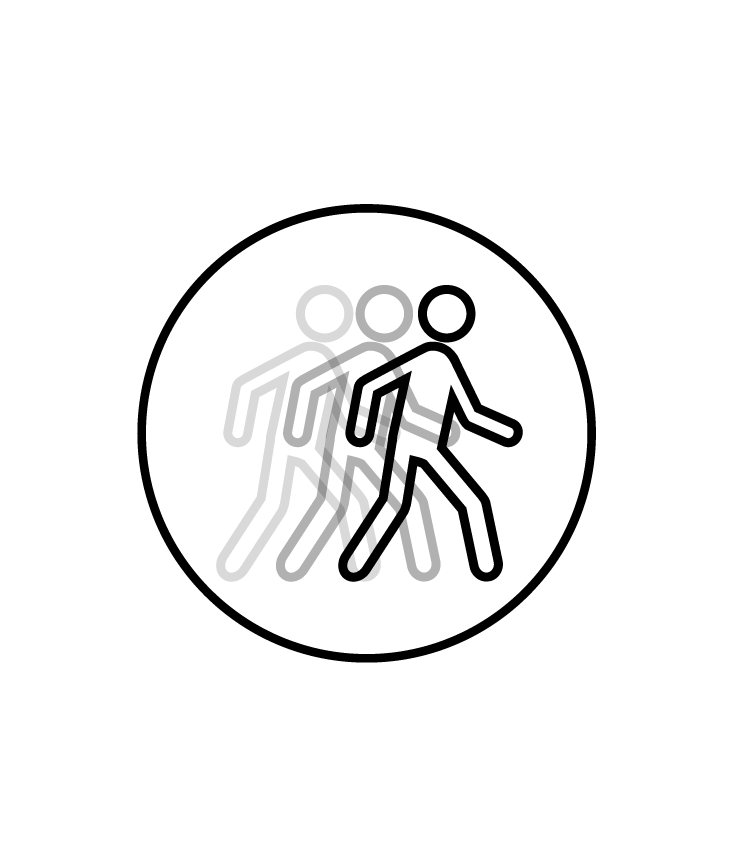 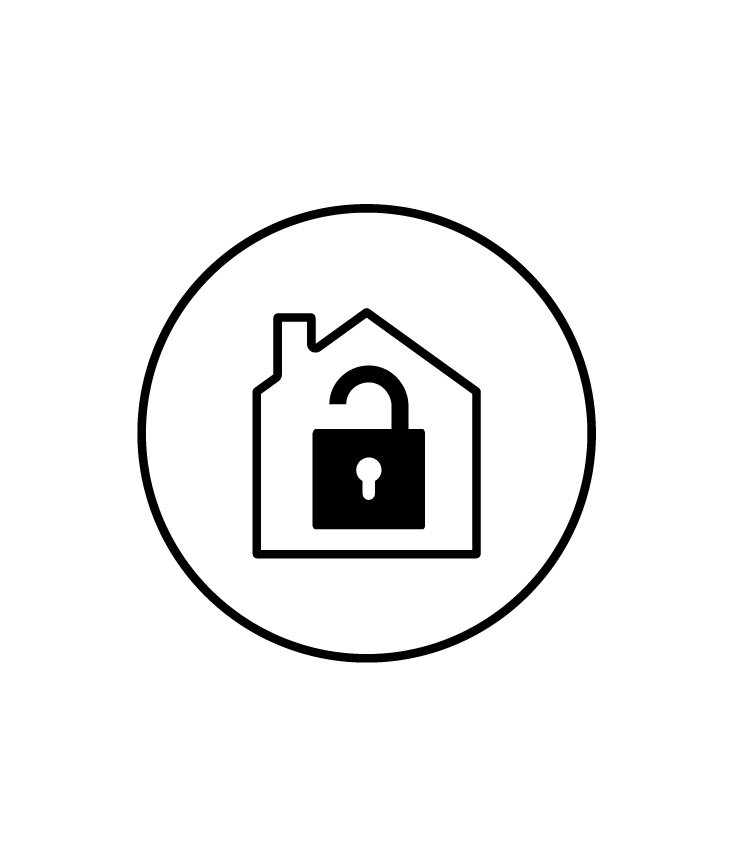 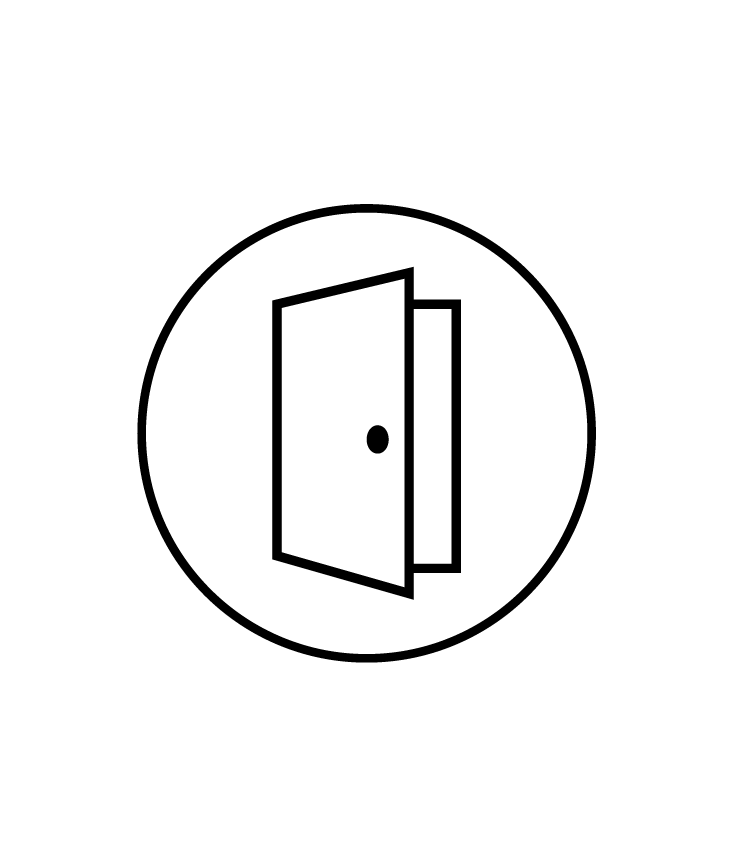 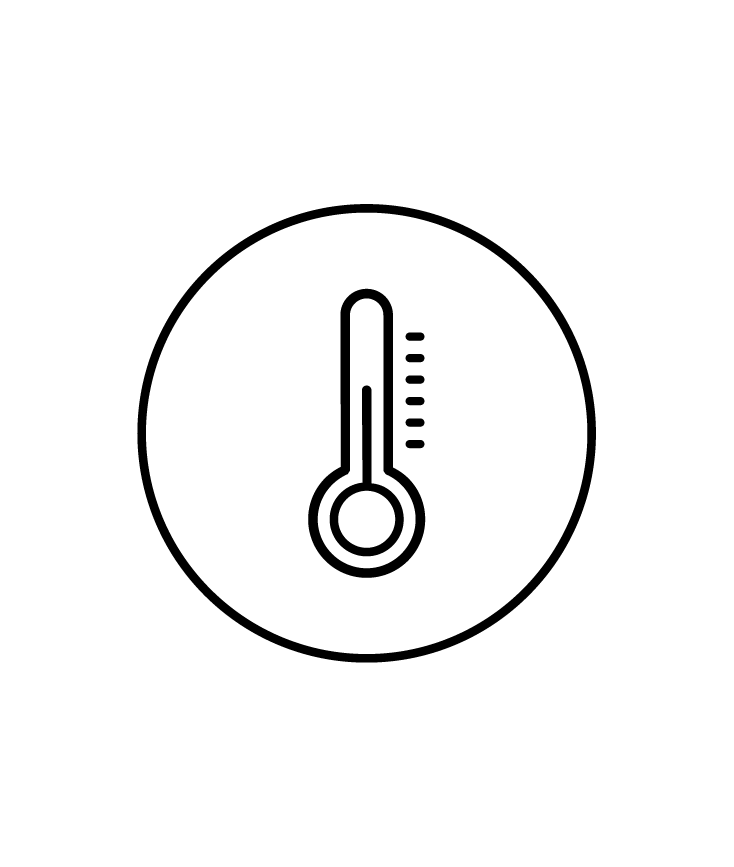 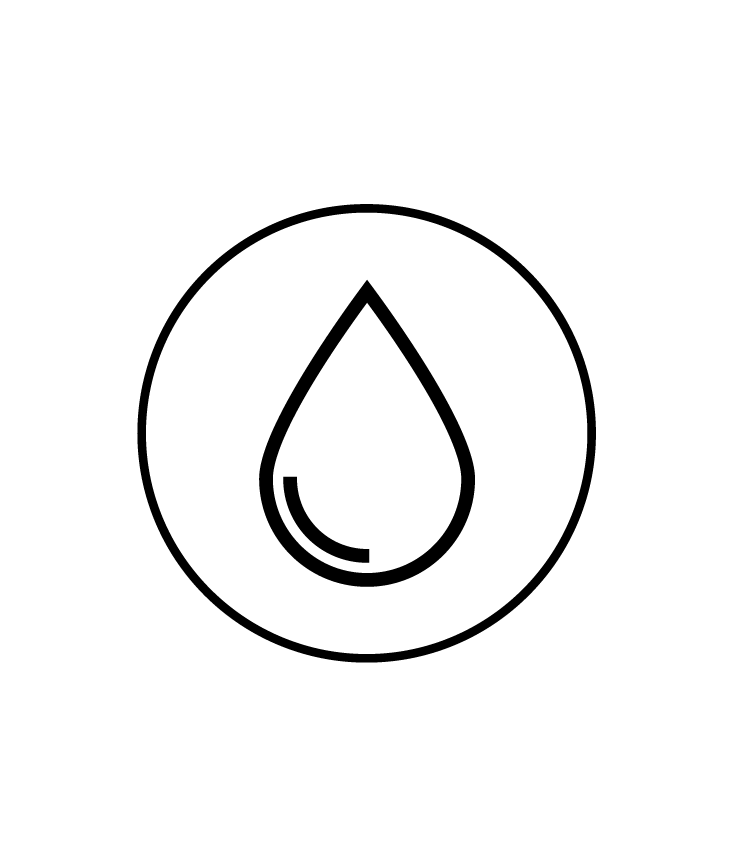 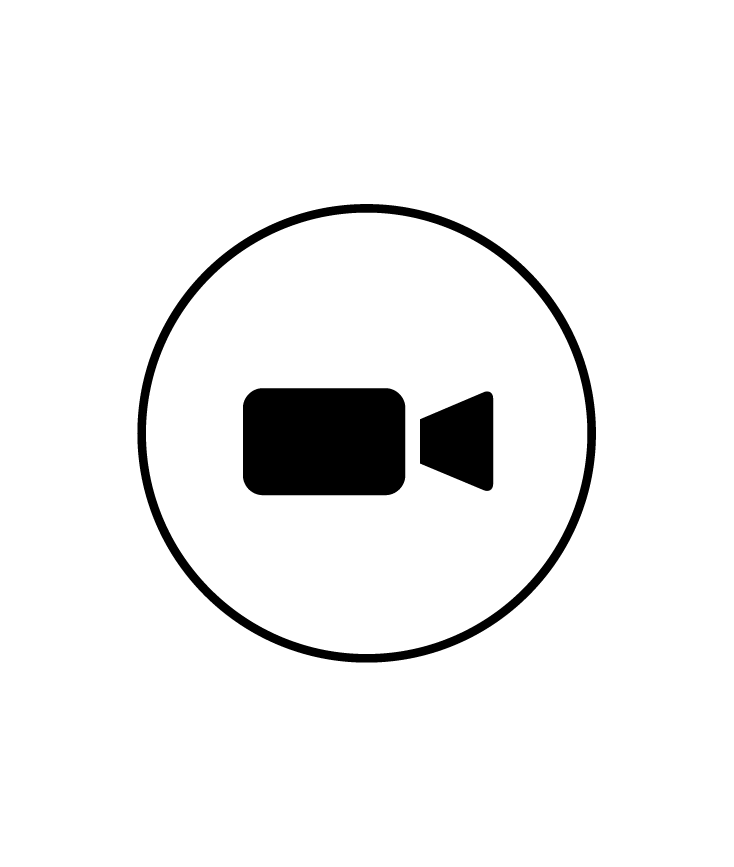 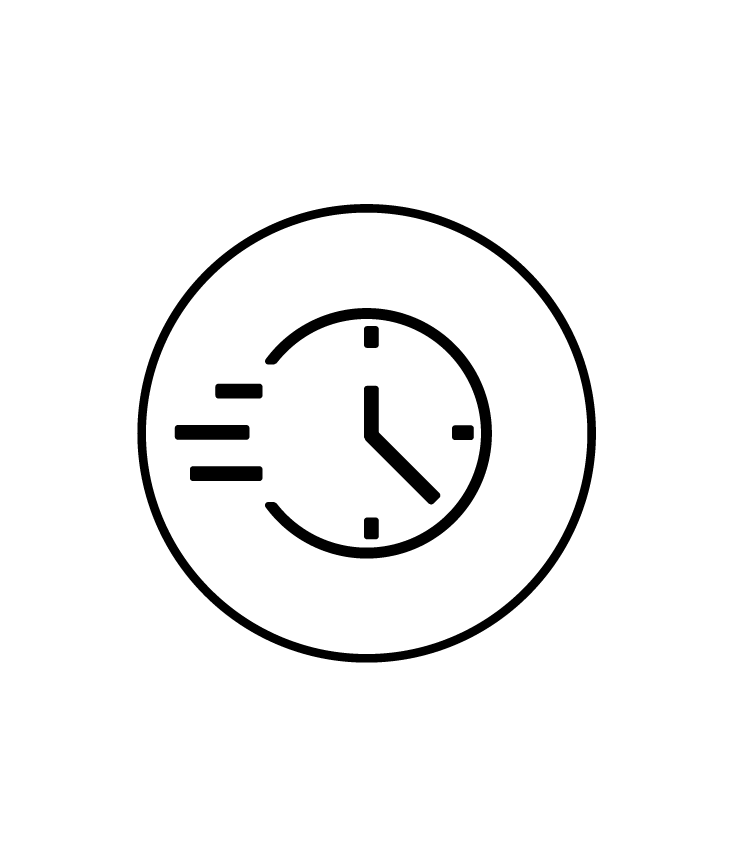 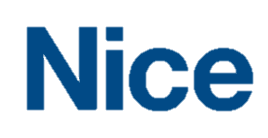 The Future
Context Aware Connected Spaces
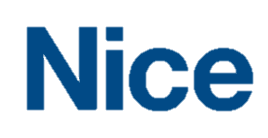 Entertainment & Convenience
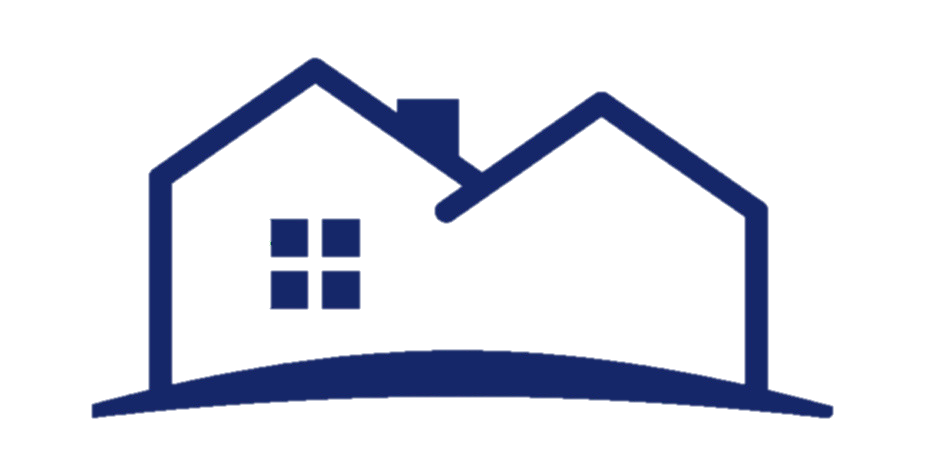 The home knows who is in the home, where they are in the home and has learned how specific individuals like to be entertained and when they like to be entertained
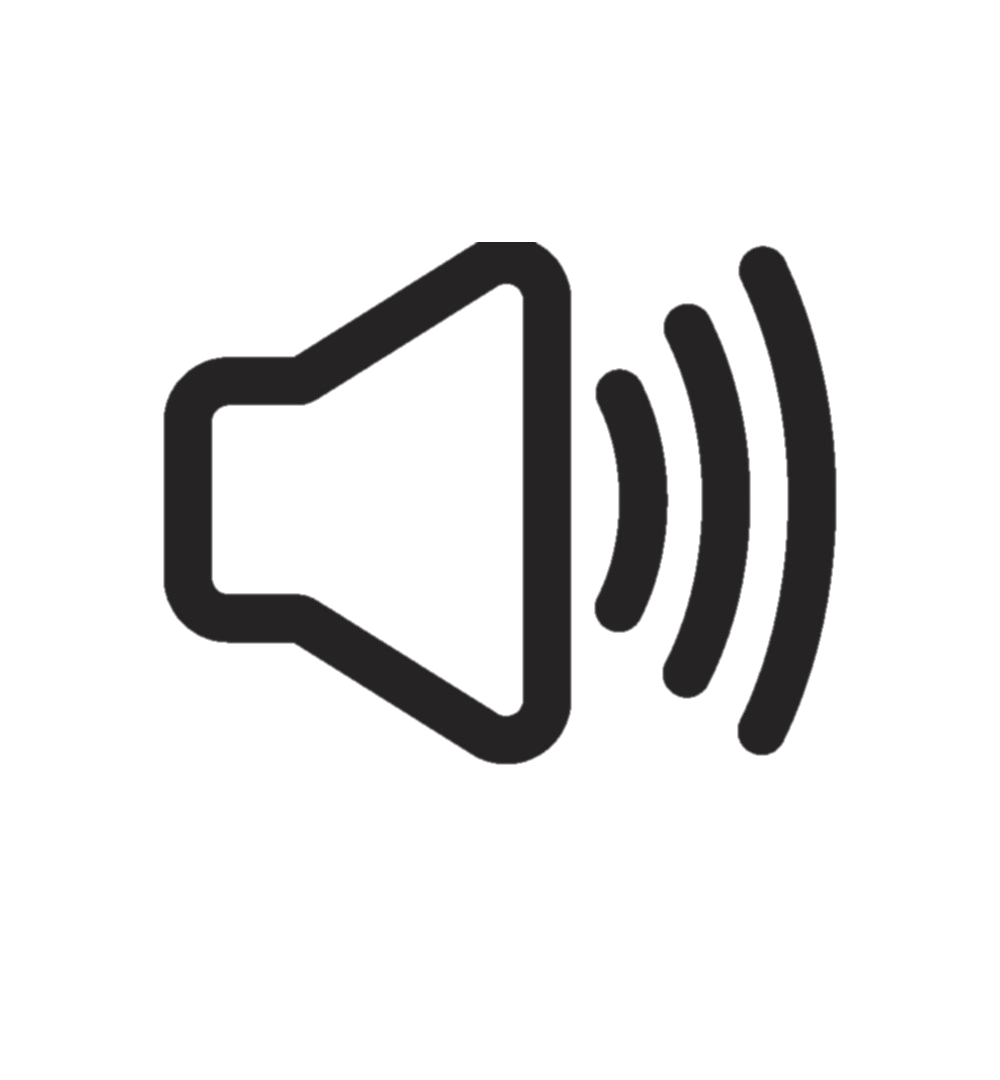 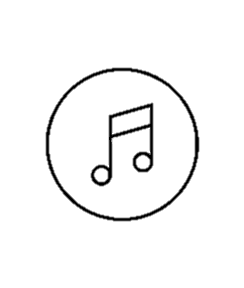 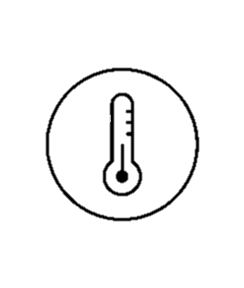 As people move through spaces, the home turns on/off and adjusts audio & video systems and content based on learned behaviors
The temperature in spaces is adjusted based on specific occupancy and their learned preferences
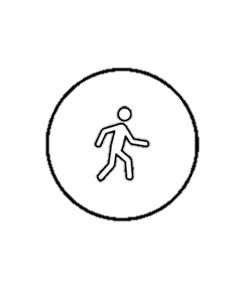 The home maintains complex scenarios based on individual and specific combinations of people in spaces to create entertaining spaces
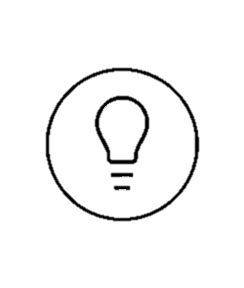 Based on learned behaviors, the lighting in entertaining spaces is used to enhance that space
Safety & Security
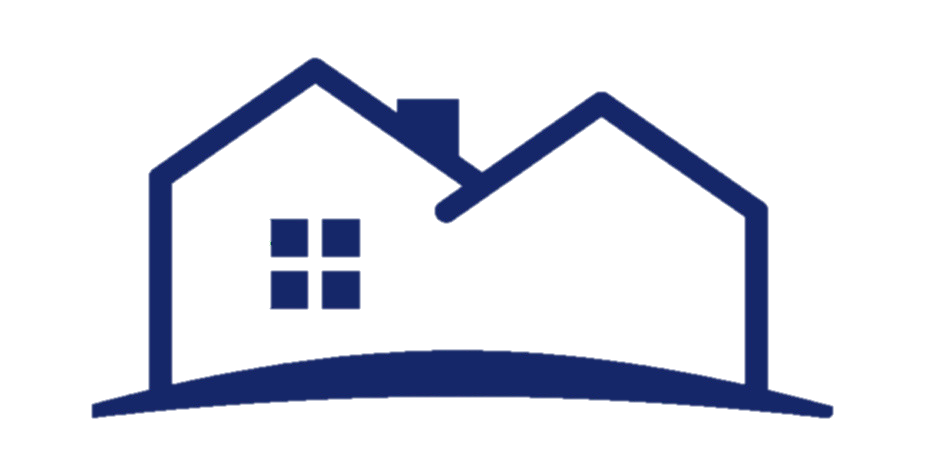 The home is always aware of what it happening in and around the home and provides real time feedback to homeowners, acting when necessary to provide a safe and secure environment
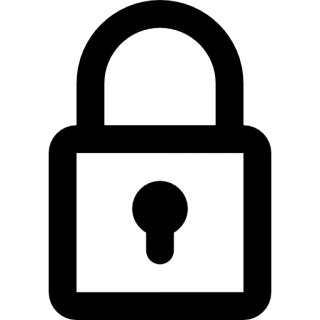 Outdoor and doorbell cameras identify individuals, vehicles and objects, notifying homeowners to situations that need their attention, and recording everything
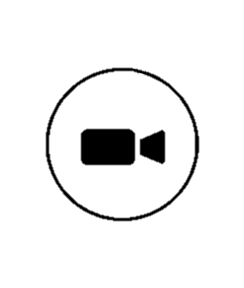 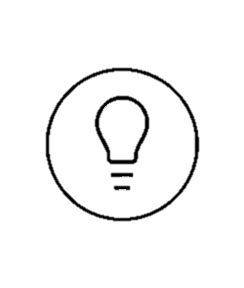 Sensors in the home track; motion, occupancy, temperature, leak detection, door/window, fire/smoke and air quality.
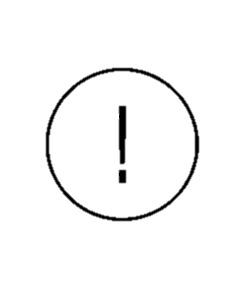 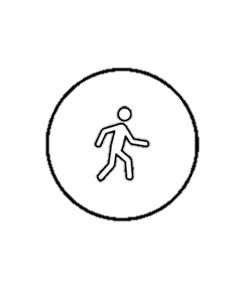 With true occupancy detection the home can track who is home and who is not
The home takes action on any alerts to keep the occupants safe and secure
The home knowing when the home is unoccupied automatically activates alarm monitoring and deactivates on home occupants returning
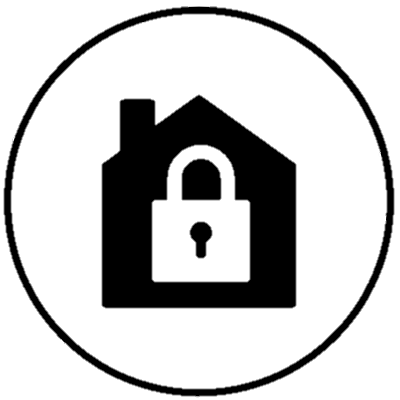 Health & Wellness
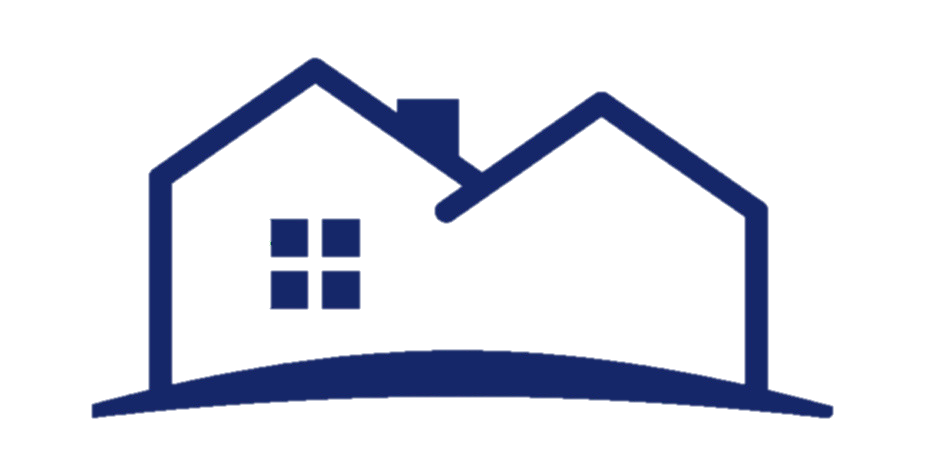 The home monitors the health of household members, learns normal patterns and behaviors. The home then adjusts climate, lighting, mood and atmosphere to maximize the health of occupants.
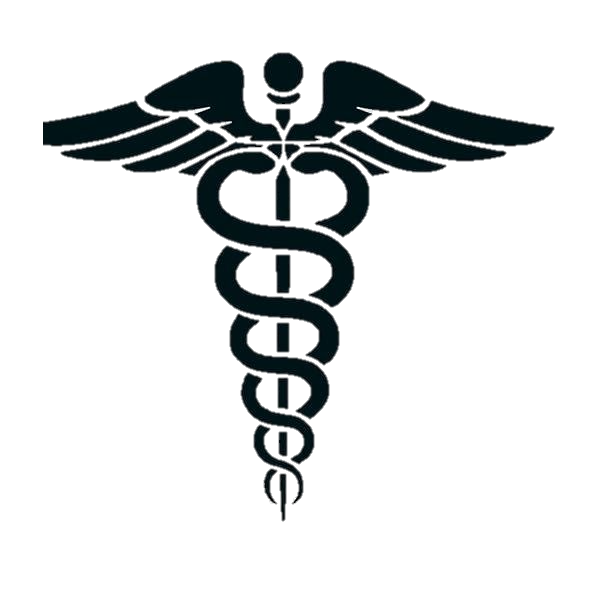 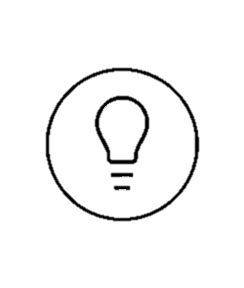 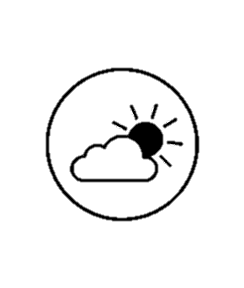 Monitoring sleep schedules, the home uses circadian lighting to help occupants be more alert and get better sleep
In Northern regions when SAD (Season Affective Disorder) can occur the home changes lighting to help diminish the affect
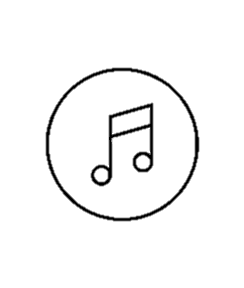 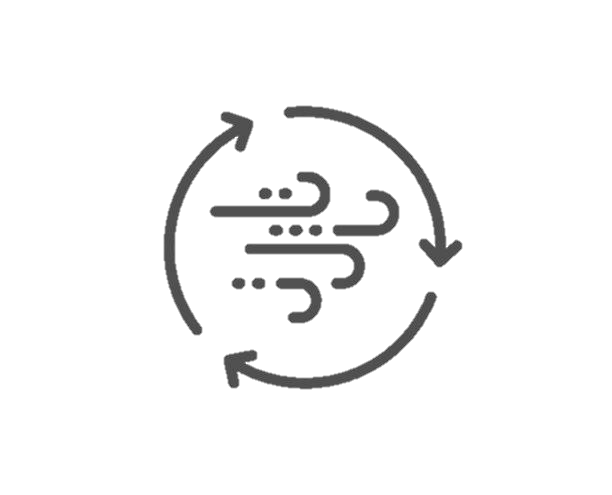 Sensing individuals are stressed based on wearables, the home can bring in audio/video & lighting to help reduce and relieve stress
The home monitors air quality in the home and uses ceiling fans, HVAC systems and air purification systems to correct air quality
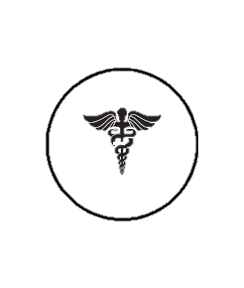 The home maintains historical sleep, health biometrics and other health factors that can be shared with care providers
Energy
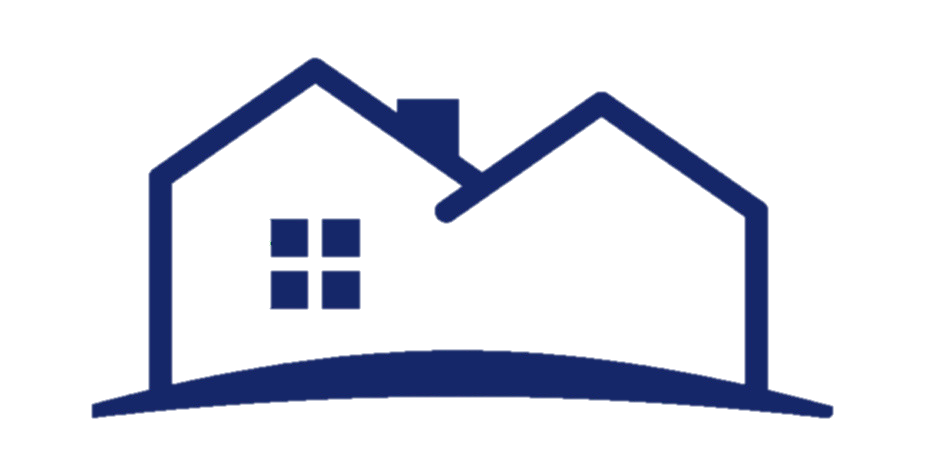 The home monitors energy consumption by device. Tracks current energy costs from the utility provider and adjusts the home automatically based on changes and learned behaviors.
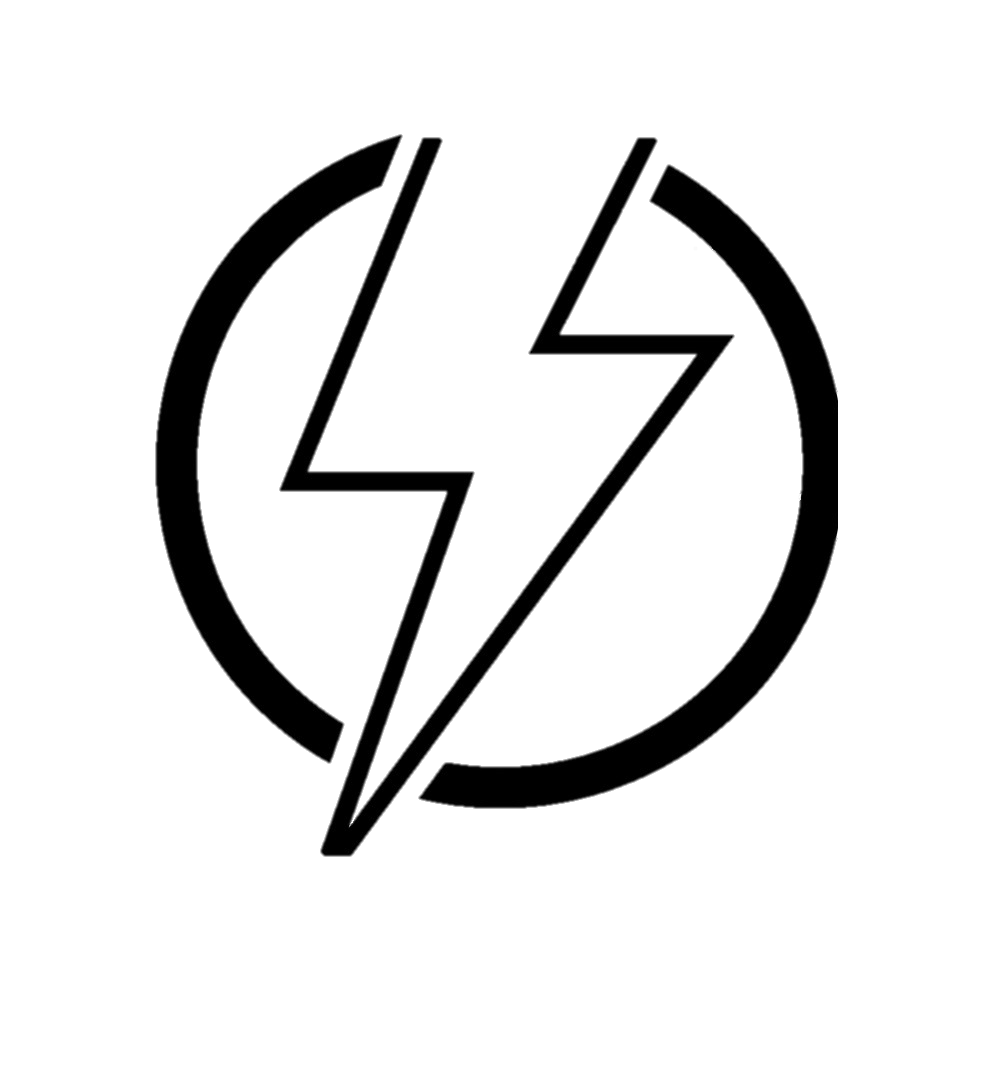 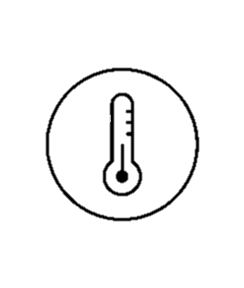 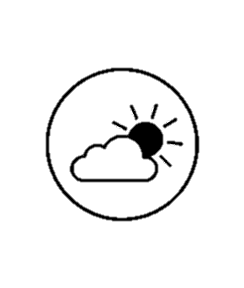 Inside temperature is automatically  adjusted by learned behavior in occupied spaces and adjusted to economical settings in unoccupied spaces
Current outside temperature and weather are monitored as an input to the Aware Home
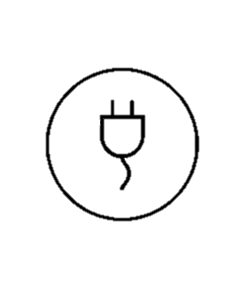 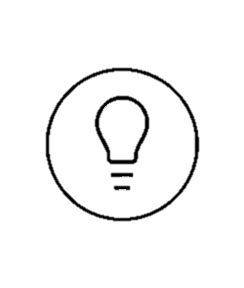 Power to non-essential devices is automatically controlled based on rate thresholds, learned patterns and home occupancy. (ex: EV vehicles charged when most appropriate)
Lighting is automatically adjusted based on learned behavior and turned off in unoccupied spaces and only turns on when natural light isn’t adequate
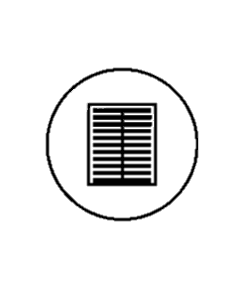 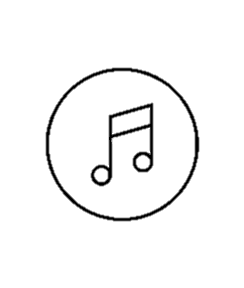 Smart shading opens and closes to either harvest or repel natural heat from the sun to lessen HVAC energy usage and create natural light
Entertainment devices in unoccupied rooms and the home itself are automatically turned off
The Benefits
For Integrators / Dealers:

Simple configuration
Less callbacks
More satisfied customers
More ”pull” from customers
For Customers:

Simple operation
Peace of mind
Self-evolving home environment
More value from technology spend
Get In and Buckle Up!
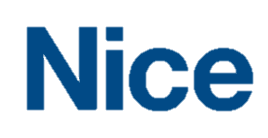 THANK YOU! 

Questions?
8.  White Paper Sub-Committee Update Ken Wacks (Ken Wacks Associates)
Whitepaper proposals can be submitted to Marta Klopotowska at Klopotowska@caba.org
All proposals and previously completed CHC White Papers can be downloaded at: 
	www.caba.org/whitepapers
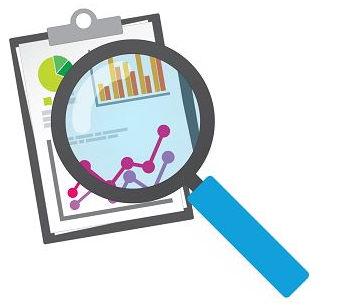 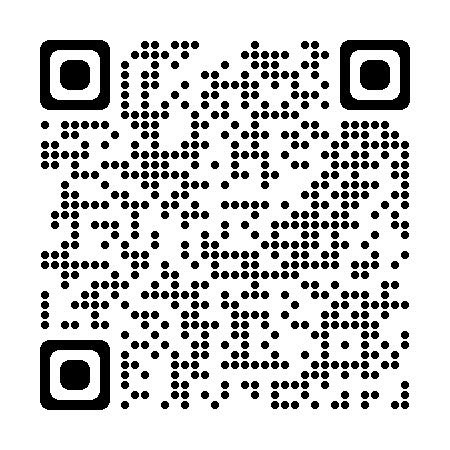 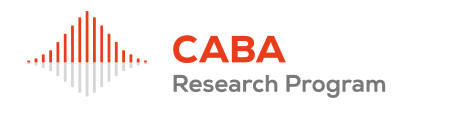 21
9.  New BusinessKen Wacks (Ken Wacks Associates)
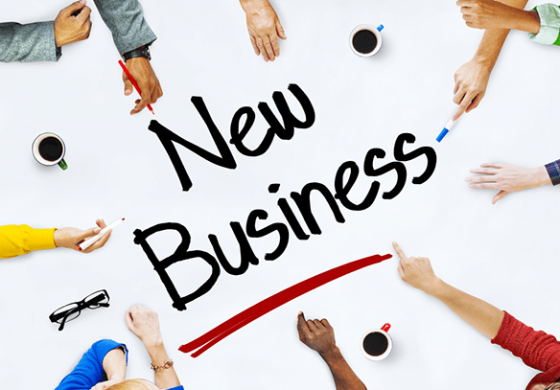 New CHC business?
22
10.  AnnouncementsCharles Hume (Southwire)
10.1  Past Events
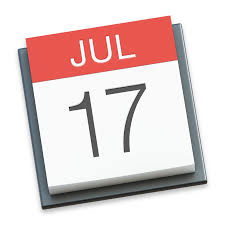 Connections Virtual Sessions (Parks Associates) – August-November

Connected Health Summit Virtual Sessions (Parks Associates) – August - October 
	
IES Annual Conference – August 18-20, 2022 | New Orleans, LA

Shanghai Smart Home Technology – August 31-September 2, 2022 | Shanghai, China

CEDIA EXPO - September 29 - October 1, 2022 | Dallas, TX, USA

LightSPEC Midwest – October 4-5, 2022 | Chicago, IL

Greenbuild – November 1-3, 2022 | San Francisco, CA
23
10.  AnnouncementsCharles Hume (Southwire)
10.2  Upcoming Events
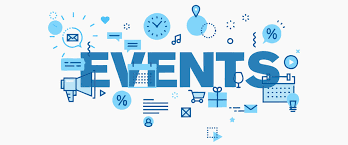 CESJanuary 5-8, 2023 Las Vegas, NV

Connections Summit at CES (Parks Associates)January 5, 2023Las Vegas NV

IoT Evolution Conference & Expo
February 14-17, 2023
Ft. Lauderdale, FL
24
11.  AdjournmentKen Wacks (Ken Wacks Associates)
Next CHC Meeting: Tuesday, February 21, 2023
Continental Automated Buildings Association (CABA)caba@caba.orgwww.CABA.org
www.caba.org/chc


Connect to what’s next™
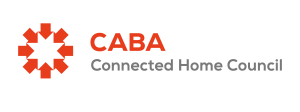 25